Unidad cero
Herramientas matemáticas
Unidades de medida.
Notacion científica.
Diagnóstico
5. ¿Qué unidad física queda perfectamente definida con solo el valor numérico o módulo de ella?
a) La masa
b) La aceleración
c) La fuerza
d) El desplazamiento
e) Ninguna de las anteriores.
 
6.- Un automóvil viaja desde Viña del mar  hasta Santiago a una rapidez de 144 k/H , Es equivalente a decir que lo hace a
a) 20m/s
b)30m/s
c) 0.144 m/s
d) 40m/s
e) 1.44 m/s
9. El método científico consiste en :
I: Observar y formular hipótesis
II: Experimentar y registrar datos
III: Analizar y concluir
IV: Evaluar y comunicar
Sólo I y II
Sólo I, II, III
Sólo II , III , IV
Sólo I, III, IV
I,II,III,IV
 
10.Son leyes universales:
I: La carga neta en el universo se conserva siempre
II: La energía total en un sistema cerrado es siempre constante.
III: La masa de un sistema cerrado no se altera aunque cambien los procesos físicos y químicos de sus componentes.
Sólo I
Sólo II
Sólo II y III
Sólo I y III
I,II,III
Aproximación de números.
Criterio:
En los cálculos en ciencias en general , se acostumbra a aproximar convenientemente las magnitudes atendiendo a un criterio establecido.

Valor posicional de los dígitos de un numero.
Notación científica
¿Qué números están escritos en notación científica.
Valor posicional.
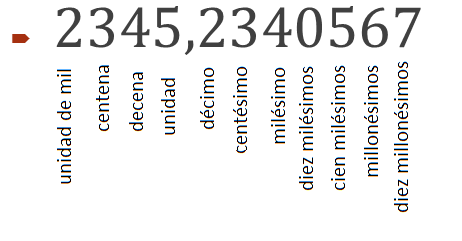 Criterio de aproximación.
Se especifica el redondeo o aproximación , según la posición del digito.
Según este , el criterio matemático es el siguiente:
*Cuando el digito de la derecha es igual o mayor a cinco se aumenta el valor posicional del digito a aproximar y el resto de los dígitos de la derecha se transforman en cero.

*Cuando el digito de la derecha es menor  a cinco se  el valor posicional del digito a aproximar y no se altera y  los dígitos de la derecha se transforman en cero.
Ejemplos:
Aproximar según las unidad de mil: 34.456,89023
34.456,89023  es 34.000

Aproximar  23.456.678,986456 según las centésimas,
Quedará: 23.456.678,99
La cantidad 245.997,789 aproximada a las centenas es: 246.000
Orden de magnitud de un numero
Un orden de magnitud es una clase de escala o magnitud de cualquier cantidad, donde cada clase contiene valores de un cociente fijo con respecto a la clase precedente. El cociente más comúnmente utilizado es el 10, puesto que, como hemos visto, el sistema de medida utilizado en la actualidad es métrico decimal

En Física es muy importante manejar los órdenes de magnitud, ya que nos permiten representar y comparar de una forma simplificada las distintas magnitudes físicas.
Notación de ingeniería.
La notación de ingeniería se parece a la notación de científica, sólo que el exponente se expresa en múltiplos de 3.Esto con el propósito de que concuerde con la unidades que comúnmente se utilizan. A x 10B
A: Factor multiplicativo que está entre 1 y 1000. No es necesario poner más ceros, pues se arregla corrigiendo el exponente.
B: Exponente que siempre es múltiplo de 3. (3, 6, 9, 12, etc.)
Nota: cuando se expresan números menores que 1 (entre 0 y 1) el exponente tiene signo negativo, ejemplo: 0.5 = 2-1 o el peso del electrón expresado anteriormente.
aplicaciones
aproximación
Dada las cantidades:
345.678,957
0,78456
34,796,956
100.234.078,9785
Aproxime según 
Las unidades de mil
Las centenas
Diez milésimas
centenas
0,0000456 segundos  expréselos en:
Millonésimas de segundos
Milésimas de segundos
Milisegundos
Microsegundos

345.000.000.000 gr, expréselos en
Kilogramos
Mega gramos
Giga gramos
Tera kg
Aplicaciones.
Correlación entre variables.
Decimos que dos variables X e Y , están relacionadas cuando hay una relación cuantitativa entre ellas . X suele ser la variable independiente  e Y la variable dependiente ( Y depende de X)
Altura y peso de niños- Peso=f(altura)
Velocidad máxima que alcanza un coche y potencia de su motor. Velocidad=f(potencia)
Presupuesto para adquisiciones  y numero de libros que puede adquirir la bioblioteca . Libro =f(presupuesto)
Relación causal
La relación puede ser claramente causal o no .
La potencia del motor de un coche  es la causa de que alcance  una mayor velocidad. Así como un mayor presupuesto el que se puede comprar mas libros  ( X es la causa de Y)
En cambio el rango de una distribución tipo Zipf no es la causa de la frecuencia .En todo caso , la frecuencia es la causa del rango.(Y es la causa de X)
La relación altura peso , tiene una parte de causalidad , pero también existen otros factores (X y otros factores son la causa de Y)

Cuando se hacen correlaciones hay que analizar bien el fenómeno para no caer en errores.
Correlaciones espúreas.
Hay que evitar las correlaciones espúreas  o espurias, es decir que llevan a conclusiones erróneas.
Ocurren cuando dos variables X e Y , son realmente independientes entre si , pero dependientes ambas de una misma causa común Z.
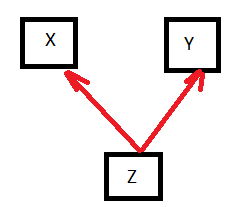 Ejemplo
Cierto  biólogo inglés publico un estudio en el que se comprueba que en los pueblos y ciudades con mas cigüeñas  en los campanarios ,X , nacen mas niños Y. Luego  la conclusión de que 
“Los niños los trae la cigüeña”
Lo cierto es que tanto el numero de cigüeñas X , como el de niños Y, dependen de la causa común Z, que es el tamaño del pueblo o ciudad. En las poblaciones grandes , hay siempre mas cigüeñas  y mas niños. Tanto cigüeñas como niños están correlacionados con el tamaño de la población , pero no entre ellos.
Correlación entre variables.
Tipos de correlación.
Correlación entre variables.